Psychological Damage Control: Niveau modéré
Objectifs
Identifier et connaître les concepts de détresse psychologique et d'insécurité.
Savoir mobiliser les conduites à tenir pour stabiliser la victime
Connaître les dispositifs de stabilisation et de prise en charge médicamenteuse et psychologique de ces symptômes (Propranolol, Kutz, Procédure de Stabilisation Immédiate -- PSI).
Moyens pédagogiques : travail en groupe de trois, jeux de rôle, mise à disposition de protocoles.
I. Caractéristiques du niveau modéré
Le niveau modéré
Le niveau « modéré » inclut par définition les caractéristiques du niveau précédent (dynamique inclusive, cf. schéma). 
Il se caractérise néanmoins par une situation clinique des personnes impliquées qui renvoie à une certaine détresse, à une certaine insécurité et/ou anxiété 
ce qui va caractériser ce niveau « modéré » renvoie fondamentalement à un sentiment de peur dans le vécu des moments présents ainsi que dans la projection vers l’avenir
Une des caractéristiques de cet état peut également se trouver sous la forme de troubles paniques.
[Speaker Notes: Il se caractérise néanmoins par une situation clinique des personnes impliquées qui renvoie à une certaine détresse, à une certaine insécurité et/ou anxiété. Ainsi, ce qui va caractériser ce niveau « modéré » renvoie fondamentalement à un sentiment de peur dans le vécu des moments présents ainsi que dans la projection vers l’avenir. Qu’il s’agisse d’un avenir à très court terme (quelques heures ou quelques jours) à moyen terme (quelques semaines) ou à très long terme (plusieurs années). Les victimes dans ce niveau « modéré » se caractérisent donc par un état anxieux : une crainte permanente qui peut s’exprimer de différentes manières. La victime se sent inquiète, a du mal à se concentrer, peut avoir des peurs irrationnelles de mourir pour elle ou pour son entourage. Sur le plan physique, en plus des caractéristiques liées à la phase de niveau « faible », le sentiment d’oppression dans la poitrine (serrement ou douleur thoracique), ainsi que des maux de ventre peuvent être caractéristiques de cet état. Nous notons qu’une telle situation altère sérieusement la qualité de vie des victimes. Une des caractéristiques de cet état peut également se trouver sous la forme de troubles paniques. On peut considérer les troubles paniques comme des crises d’angoisses aigues, plus ou moins fréquentes et imprévisibles. Elles se manifestent par une intensification sur une période souvent limitée (quelques minutes ou quelques heures) des symptômes préalablement évoqués. 
Notons que ces attaques de panique ont pour effet de générer par elles-mêmes de nouvelles craintes : celles de la survenue et de la répétition de ces crises aigues. En effet, les attaques de paniques ont en soi, un impact sur la santé mentale des victimes et génèrent chez elles la crainte de les voir ressurgir à n’importe quel moment, sans pouvoir les contrôler. Dans un tel contexte, il s’agira de proposer des outils de stabilisation émotionnelle plus technique que dans le premier niveau, permettant d’anticiper la survenue des crises d’angoisse/attaques de panique. Ce sont donc des compétences « d’autosoin » qu’il s’agira de développer chez la victime, afin de lui permettre au mieux de gérer le caractère aigu et spécifique de ses émotions. 
Philosophie d’intervention pour le niveau modéré :
Psychoéducation de la physiologie et psychologie du stress et des troubles anxieux.
Redonner du contrôle en expérimentant des techniques de stabilisation (technique de gestion du stress, contenant, cohérence cardiaque…)
Proposer lorsque c’est possible des groupes de paroles permettant la ventilation des émotions]
Le niveau modéré
Le niveau « modéré » inclut par définition les caractéristiques du niveau précédent (dynamique inclusive, cf. schéma). 
Philosophie d’intervention pour le niveau modéré :
Psychoéducation de la physiologie et psychologie du stress et des troubles anxieux.
Redonner du contrôle en expérimentant des techniques de stabilisation (technique de gestion du stress, contenant, cohérence cardiaque…)
Proposer lorsque c’est possible des groupes de paroles permettant la ventilation des émotions
[Speaker Notes: Il se caractérise néanmoins par une situation clinique des personnes impliquées qui renvoie à une certaine détresse, à une certaine insécurité et/ou anxiété. Ainsi, ce qui va caractériser ce niveau « modéré » renvoie fondamentalement à un sentiment de peur dans le vécu des moments présents ainsi que dans la projection vers l’avenir. Qu’il s’agisse d’un avenir à très court terme (quelques heures ou quelques jours) à moyen terme (quelques semaines) ou à très long terme (plusieurs années). Les victimes dans ce niveau « modéré » se caractérisent donc par un état anxieux : une crainte permanente qui peut s’exprimer de différentes manières. La victime se sent inquiète, a du mal à se concentrer, peut avoir des peurs irrationnelles de mourir pour elle ou pour son entourage. Sur le plan physique, en plus des caractéristiques liées à la phase de niveau « faible », le sentiment d’oppression dans la poitrine (serrement ou douleur thoracique), ainsi que des maux de ventre peuvent être caractéristiques de cet état. Nous notons qu’une telle situation altère sérieusement la qualité de vie des victimes. Une des caractéristiques de cet état peut également se trouver sous la forme de troubles paniques. On peut considérer les troubles paniques comme des crises d’angoisses aigues, plus ou moins fréquentes et imprévisibles. Elles se manifestent par une intensification sur une période souvent limitée (quelques minutes ou quelques heures) des symptômes préalablement évoqués. 
Notons que ces attaques de panique ont pour effet de générer par elles-mêmes de nouvelles craintes : celles de la survenue et de la répétition de ces crises aigues. En effet, les attaques de paniques ont en soi, un impact sur la santé mentale des victimes et génèrent chez elles la crainte de les voir ressurgir à n’importe quel moment, sans pouvoir les contrôler. Dans un tel contexte, il s’agira de proposer des outils de stabilisation émotionnelle plus technique que dans le premier niveau, permettant d’anticiper la survenue des crises d’angoisse/attaques de panique. Ce sont donc des compétences « d’autosoin » qu’il s’agira de développer chez la victime, afin de lui permettre au mieux de gérer le caractère aigu et spécifique de ses émotions. 
Philosophie d’intervention pour le niveau modéré :
Psychoéducation de la physiologie et psychologie du stress et des troubles anxieux.
Redonner du contrôle en expérimentant des techniques de stabilisation (technique de gestion du stress, contenant, cohérence cardiaque…)
Proposer lorsque c’est possible des groupes de paroles permettant la ventilation des émotions]
II. Le stress
Temporalité
Premiers signes d’un potentiel trauma
Phase aigue
Long terme
Immédiate
Post-immédiate
stress
Stress aigu
ESA
TSPT
3 mois
48 - 72 h
1 mois
[Speaker Notes: On entend par réactions immédiates, l’ensemble de réactions émotionnelles, somatiques, cognitives et comportementales, adéquates ou inadaptées à la situation, manifestées par les victimes dès l’occurrence d’un incident critique. Ces réponses se maintiennent tant que la menace persiste puis s’émoussent progressivement.
Certaines personnes vont néanmoins continuer de manifester des réactions de stress plusieurs jours après que le danger se soit éloigné, voire vont développer des symptômes relevant du traumatisme. Au-delà de deux à trois jours, les manifestations ne sont plus générées par la présence d’un danger immédiat et sont nommées réactions post-immédiates. Celles-ci peuvent perdurer quelques semaines après l’événement critique.
Leur persistance au-delà d’un mois fait suspecter l’apparition d’un véritable traumatisme psychique et l’évolution vers la chronicité. Ce sont les réactions différées et chroniques.

Discours tiré de Josse, É. (2019). Chapitre 9. Les réactions face à un événement traumatisant. Dans : , É. Josse, Le traumatisme psychique chez l'adulte (pp. 129-132). Louvain-la-Neuve: De Boeck Supérieur.]
Typologie réactionnelles du stress dépassé: l’agitation
(Crocq& al., 2010)
Manifestations qualifiées de « bruyantes »: 
Le sujet présente un état d’agitation:
« Fight or flight » response
(Cannon, 1915)
Désordre affectif+++
 peur, anxiété, colère, tristesse, dégout, culpabilité…
Types de manifestations « bruyantes »: 
Cris, pleurs, accès d’angoisse, rires nerveux…
Sur le plan comportemental: 
Excitation, agitation, incohérence dans le discours; logorrhéique…
Typologie réactionnelles du stress dépassé: la fuite panique
(Crocq& al., 2010)
La fuite panique (peut durer quelques minutes 30 min)
Course affolée, éperdue, impulsive du sujet:  
Peut se heurter à des obstacles, des murs, des corps…
Bouscule, piétine, renverse..
Arrêt de la course  épuisement
« Fuite en avant » fuite vers le danger 
Souvenirs confus
Faciès hagard, regard vide
« Fight or flight » response
Typologie réactionnelles du stress dépassé: la sidération
(Crocq& al., 2010)
Sidération :
 Sur le plan cognitif: 
Stupéfaction (incapacité de percevoir, s’orienter, comprendre, penser, s’exprimer)
Sur le plan affectif: 
Sujet stuporeux au-delà de la peur, état second
Sur le plan volitionnel: 
Sidération , inhibition de la volonté
Perte des capacités décisionnelles
Sur le plan comportemental: 
Paralysie, immobilisation, ne cherche pas à fuir du danger
« Freeze » response
 (Levine, 2004)
Typologie réactionnelles du stress dépassé: l’automatisation comportementale
(Crocq& al., 2010)
le comportement « d’automate » (peut durer quelques minutes, quelques heures)
 comportements d’apparence « normale » caractérisés par:
Une attitude calme, absence de panique  
L’individu aide par mimétisme, obéît aux ordres
Présence de gestes répétitifs, inutiles, inadaptés à la situation
Absence d’expression sur le visage
Pas d’écoute active (sans compréhension réelle du discours)
longs silences une fois l’action terminée
Souvenir flou, voire inaccessible, impression d’être dans un rêve
La stress dépassé, ses réactions inadaptées souvent associées à un vécu traumatique 
Mais parallélisme à ne pas faire : 
Des réactions immédiates inadaptées peuvent disparaître.
Des réactions immédiates adaptées peuvent conduire à des tableaux psychopathologiques psychotraumatiques.
Certains indices du tableau initial de stress dépassé = révélateurs d’un vécu traumatique (détresse péri-traumatique, dissociation péri-traumatique)
La confrontation à des évènements stressants et les réactions symptomatologiques subséquentes : 
Détresse psychologique+++
Insécurité psychologique+++
Peur, anxiété, angoisse
III. Expressions de l’angoisse et de l’anxiété
3.1 Clarifications conceptuelles
Symptomatologies anxieuses (Josse, 2019): 
Apparition rapide dans le décours des événements.
Peuvent persister longtemps.
Abaissement durable du seuil de tolérance des victimes dans les situations perçues
Sur le plan psychologique: 
la peur, l’anxiété et l’angoisse désignent des réalités distinctes.
peuvent toutefois être considérées comme trois degrés d’un même état.
Peur, anxiété et angoisse : quelques définitions  
(Josse, 2019)
La peur: 
« une crainte ressentie face à une situation, présente ou à venir, perçue comme dangereuse. »
L’anxiété: 
Sentiment d’insécurité, de menace. 
Se présente sous forme d’états diffus de crainte, d’inquiétude. 
Se différencie de la peur : peut se déclencher sans identification d’un danger, sans précision de la source de l’appréhension (contexte, lieu, individus…)
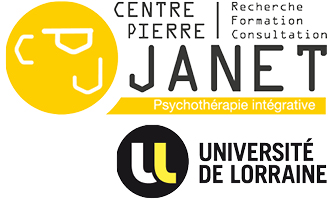 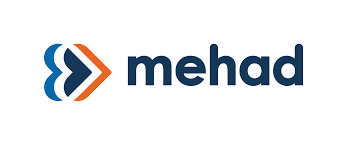 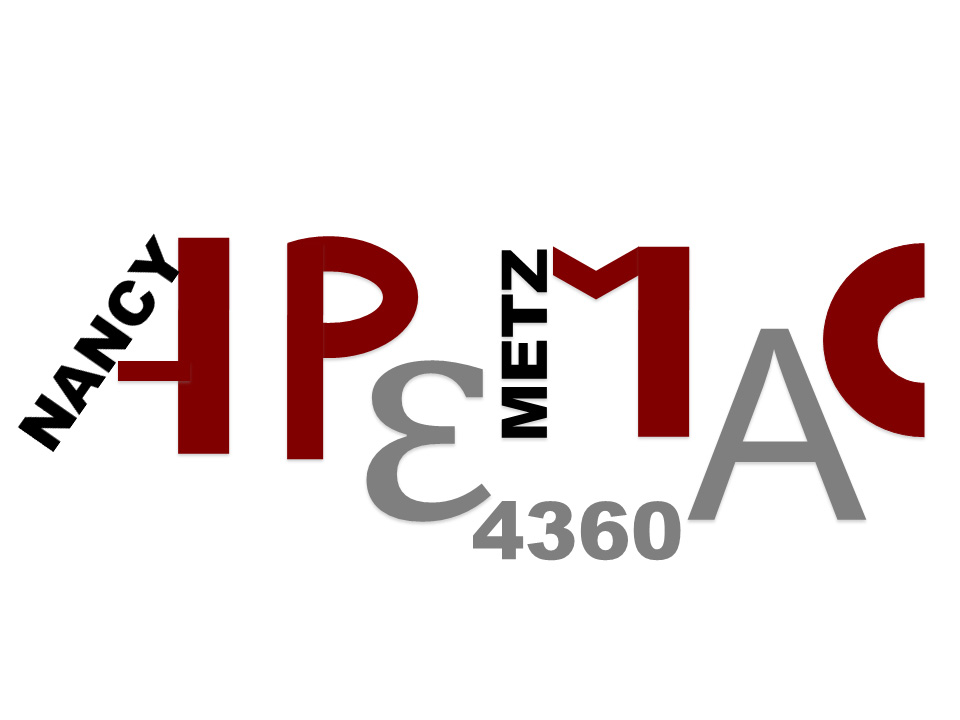 Peur, anxiété et angoisse : quelques définitions
L’angoisse: 
Se manifeste sous forme d’épisodes aigus « crises d’angoisse, attaques de paniques »
Survenues des crises lors d’exposition à des indices évocateurs de l’événement vécu et/ou dans un contexte « sécure » (exempt de danger) imprévisibilité
Intensification souvent limitée:  quelques minutes à quelques heures 
Domination d’un sentiment de danger imminent
Source +++ de détresse psychologique
Sensations physiques désagréables (hyperactivation sympathique)
Génèrent de nouvelles craintes: celles de la survenue et de la répétition de ces crises aigues.
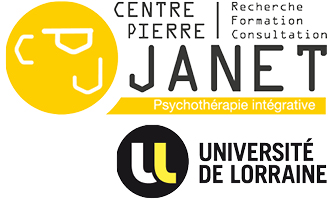 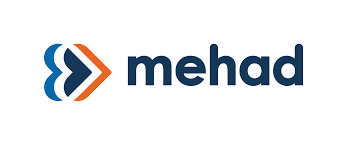 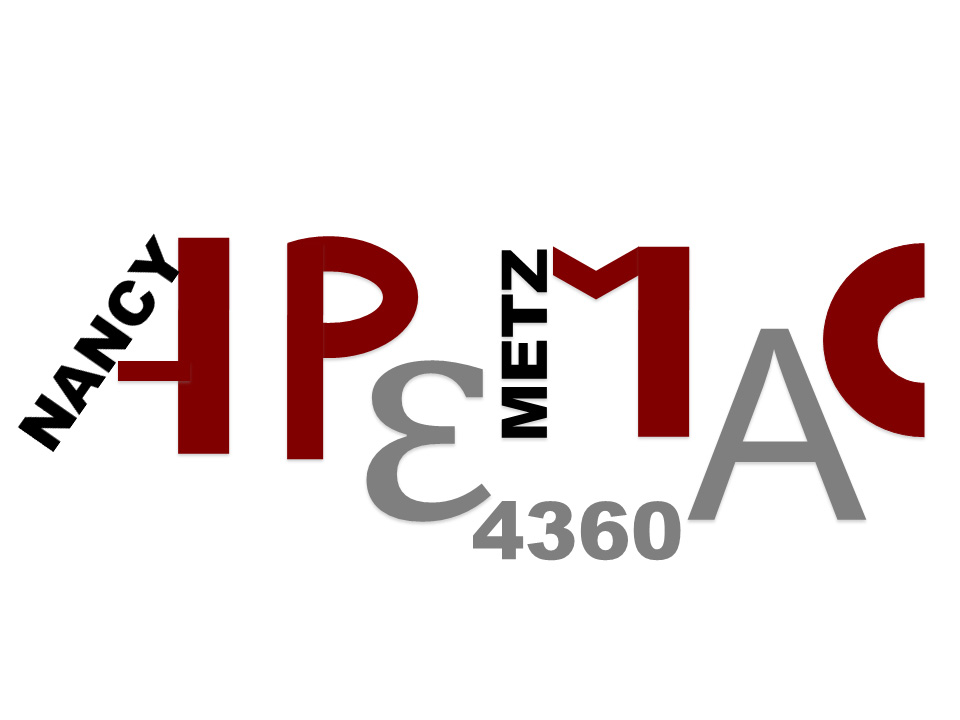 III. Typologies interventionnelles
3.1 Le Défusing et le Débriefing
Un phénomène récent?
Le débriefing utilise le récit factuel puis émotionnel de l’incident critique à des fins cathartiques et préventives. Cette pratique n’est pas récente. Ainsi, une nouvelle approche de la prise en charge des soldats traumatisés a vu le jour durant la Première Guerre Mondiale. Trois principes clés sous-tendent ce modèle :
Proximity : le centre d’accueil des soldats se trouve à proximité des lieux du combat ou de la catastrophe,
Immediacy : la prise en charge est immédiate, au plus près de l’événement,
Expectancy : le but assigné est clair, il est attendu des soldats qu’ils puissent retourner au front le plus rapidement possible. Le séjour dans le centre d’accueil ne doit pas excéder soixante douze heures, à l’issue desquelles le sujet est remis en poste ou évacué vers un hôpital.
Ce modèle, communément nommé « PIE », n’a été décrit qu’en 1947 par Kardiner et Spiegel (30) . 
En 1917, le psychiatre militaire T.W. Salmon a lui aussi exprimé les vertus d’une prise en charge précoce à proximité des lieux du traumatisme.
Une approche spécifique
Marshall réunissait ses hommes pour partager leur expérience commune et néanmoins unique de l’évènement. Afin d’assurer l’efficacité de chaque séance, l’auteur a érigé quelques principes immuables :
Le débriefer, un professionnel de la santé mentale, doit collecter un maximum d’informations sur l’unité, sur la bataille et sur son issue, avant la séance,
Tous les soldats ayant pris part au combat sont incités à participer à la séance,
Une approche spécifique
Le travail doit être réalisé en groupe afin de prévenir les reconstructions fantasmées et les fabulations. Le groupe vient corroborer ou contester les versions de chacun (Williams, 1990)

Le récit de chacun est pris en considération, sans critiques ni leçons. Aucun doute quant à la véracité de l’histoire reconstruite n’est émis, ni par le débriefer, ni par le comité, 

L’expression doit être totalement libre, dégagée des carcans de la hiérarchie, dans une acceptation sans jugement des différences interindividuelles. Tous les participants ont un statut équivalent pendant la séance.
Le CISD de Mitchell
En 1983, Mitchell  définit le CISD comme « une approche structurée pour gérer le stress dans les services d’urgence. Il comporte des sessions individuelles ou en groupe entre le personnel de secours et un facilitateur capable d’aider les personnes à parler de leurs sentiments et de leurs réactions par rapport à l’incident critique ». Il ajoutera que « le CISD assure un environnement sécurisant et de soutien au sein duquel chacun peut ventiler ses émotions (...). Le dévoilement de l’évènement traumatique permet une diminution du stress et augmente la résistance immunitaire (...). Le CISD donne à chacun l’opportunité de libérer ses émotions mais aussi de reconstruire et de parler en détail du trauma, d’évoquer leurs peurs et leurs regrets ».
Le CISD de Mitchell
Le CISD est donc une technique d’intervention précoce visant à accélérer le processus de guérison normal du personnel des services médicaux d’urgence confronté à une même expérience émotionnellement traumatisante dans le cadre de leur travail. Par extension, le CISD s’adresse également au personnel de toute profession à haut risque.
Le CISD a été généralisé à toutes les victimes ce qui n’est pas sans poser de problème…
Le débriefing permettrait à ces victimes de refaire l’expérience de l’incident dans un environnement contrôlé et sécurisé afin de mettre du sens et de se réconcilier avec l’événement traumatique. Par ailleurs, la technique se fonde sur la croyance que parler des expériences traumatiques contribue au rétablissement psychologique.
6 objectifs majeurs du CISD :
1. Atténuer l'impact d'un incident critique, atténuer les souffrances psychologiques de chacun 
- en partageant au sein du groupe le déroulement des évènements, le ressenti et les réactions émotionnelles,
- en aidant à prendre la mesure des évènements par une compréhension précise de leur déroulement et par une mise à distance des émotions à travers le langage,
- en atténuant les tensions et les conflits du groupe en relation avec l’évènement décrit,
- en mobilisant les ressources du groupe, éventuellement des proches, pour offrir un soutien et une entraide,
6 objectifs majeurs du CISD :
2. Aider la restauration du fonctionnement indépendant (c'est-à-dire, une stabilité interne psychologique et comportementale). Cela passera par le fait d’atténuer le sentiment d’être désormais à part, d’atténuer le sentiment d’anormalité,

3. Aider le personnel à se rétablir aussi rapidement que possible de la souffrance associé à l'événement 
- en permettant une réassurance,
en restaurant la confiance en soi,

4. Empêcher le développement d'un syndrome post-traumatique. La prévention passe notamment par l’information sur les symptômes du stress,

5. Permettre une identification des individus à risque qui auront besoin d’une aide de la part des professionnels de la santé mentale,

6. Réaliser un suivi après l’évènement traumatique.
Le Défusing
Objectifs du défusing:
Réduire rapidement les réactions liées à l’événement.
Normaliser les expériences des sujets.
Ré-établir au plus vite un réseau de relation entre les sujets afin qu’ils ne se sentent pas seule face à l’événement et à la souffrance.
Permettre une évaluation de la situation afin de savoir si un débriefing est nécessaire.
Mettre à la disposition des personnes concernées un ensemble d’informations partagées par tous les sujets.
Restaurer un mécanisme de raisonnement et d’analyse face à la situation.
Affirmer la valeur des membres du personnel impliqués dans cette situation.
Le Défusing
Le defusing concerne les sujets impliqués par une situation critique. Le groupe peut être composé de 6 à 8 personnes maximum. Le defusing pourra être mené de façon conjointe avec un membre de l’encadrement spécialement formé et un psychologue.

- Le defusing doit se réaliser au maximum dans les 8 heures qui ont suivi l’accident. L’idéal étant qu’il se déroule dans les 3 heures. Dans des situations particulièrement graves, il convient d’attendre et de ne pas fragiliser les victimes avec une telle intervention
Le Défusing
Le defusing comporte trois phases que sont:

La phase d’introduction 

La phase d’exploration

La phase d’information
Le Défusing
La phase d’introduction : Elle dure généralement 5 minutes. Il s ’agit de présenter le defusing, motiver les participants...

Auto-présentation des membres
Présenter le defusing
Motiver les participants
Encourager le support mutuel entre les participants
Encourager la participation et l’expression des membres du groupe
Insister sur le caractère confidentiel de ce qui sera dit
Le Défusing
Le defusing comporte trois phases que sont:

La phase exploration : 

Lors de cette phase les participants sont invités à parler de leur expérience de la situation traumatique.
 Le ton du defusing relève plutôt de la conversation.
Les participants peuvent poser les questions qu’ils souhaitent au groupe à propos de l’événement et de son déroulement
Le Défusing
Le defusing comporte trois phases que sont:

La phase information : 
	Il s’agit ici de mettre à la disposition du groupe un certain nombre d’informations qui permettra à chacun de faire face à son état de stress. 

	Résumer la situation
Répondre aux questions du groupe
Normaliser les expériences et les réactions du groupe
Informer les sujets sur les manifestations à venir
Préparer la mise en œuvre du débriefing
Le Débriefing
Le débriefing Critical Incident Stress Debriefing. 
	Ces soins immédiats (defusing) n'ont pas le caractère investigateur du débriefing. Si proche de l'événement, une telle méthode serait perçue comme une violence insupportable. Mais ils situent déjà le terrain où va se jouer le temps d'après : une reconstruction collective dans laquelle l'individu sera solidaire d'un groupe “ d'êtres parlants ”, “son ” groupe, le plus souvent, et un travail d'une parole à réinventer.
Le débriefing appartient donc à un deuxième temps. Il est lui-même suivi de soins à court, moyen, ou long terme.
Le Débriefing
Le débriefing est une intervention de groupe. Le nombre minimal de participants est de quatre et ne doit pas dépasser quinze personnes.

L ’objectif du débriefing est d ’aider les victimes à comprendre et à surmonter les malaises  psychologiques et physiques qui se développent chez elles après un événement traumatisant. Il s ’agit de favoriser une « prise » cognitive.
Le Débriefing
Toutes ces personnes ont en commun d ’avoir été confrontées brutalement à la mort, à la perception de la mort de soi ou de celle d ’autrui.

Et la confrontation à « la perte de son mythe personnel d ’invulnérabilité » n ’est jamais sans conséquences: ces blessés psychologiques se retrouvent soit en état de stress, avec une altération momentanée du fonctionnement de leur être, soit un effondrement de leur soi
Le Débriefing
Phase d ’introduction (présentation, règles fondamentales)
Phase de description (description de l ’événement, sentiments).
Phase de réflexion (expression du ressenti durant l ’événement)
Phase de réaction (reconnaissance des différences de réactions entre les participants: le vécu émotionnel de cette phase est généralement intense, angoisse, culpabilité).
Phase des symptômes (les participants expriment ce qui est différent dans leurs comportements depuis l ’évènement, trouble du sommeil,sursauts,…).
Phase d ’enseignement (explications)
Phase de conclusion (plan d ’action, où obtenir du soutien et réponses aux questions des victimes).
Les différentes phases
Phase d ’introduction (présentation, règles fondamentales)
Phase de description (description de l ’événement, sentiments).
Phase de réflexion (expression du ressenti durant l ’événement)
Phase de réaction (reconnaissance des différences de réactions entre les participants: le vécu émotionnel de cette phase est généralement intense, angoisse, culpabilité).
Phase des symptômes (les participants expriment ce qui est différent dans leurs comportements depuis l ’évènement, trouble du sommeil,sursauts,…).
Phase d ’enseignement (explications)
Phase de conclusion (plan d ’action, où obtenir du soutien et réponses aux questions des victimes).
Les différentes phases
Phase d ’introduction (présentation, règles fondamentales)
Phase de description (description de l ’événement, sentiments).
Phase de réflexion (expression du ressenti durant l ’événement)
Phase de réaction (reconnaissance des différences de réactions entre les participants: le vécu émotionnel de cette phase est généralement intense, angoisse, culpabilité).
Phase des symptômes (les participants expriment ce qui est différent dans leurs comportements depuis l ’évènement, trouble du sommeil,sursauts,…).
Phase d ’enseignement (explications)
Phase de conclusion (plan d ’action, où obtenir du soutien et réponses aux questions des victimes).
Les différentes phases: L’introduction
1. L’accueil, la présentation et les explications sur la rencontre sont essentielles. Il s’agit de créer un climat de confiance et de sécurité.
2. Permettre aux participants et aux animateurs de se présenter. Préciser les objectifs et les modalités de la rencontre.
3. Les animateurs accueillent les participants à leur arrivée, une personne significative pour le groupe peut présenter les animateurs.
4. Les animateurs se présentent brièvement en indiquant leur nom et leur profession.
Les différentes phases: L’introduction
1. Confidentialité: Chaque personne s’engage à garder confidentiel ce qui a été exprimé par une autre personne dans le groupe.
2. Respect: Le respect mutuel est essentiel. Cela implique de la tolérance face aux différences et aux divergences.
3. Parler pour soi: Vous parlez pour vous-même, jamais comme porte-parole des autres ou alors seulement pour rapporter ce que vous avez entendu dire.
4. Implication: Une personne a le droit de ne pas s’exprimer mais je vous encourage à le faire
Les différentes phases: L’introduction
5. Participation: On demande à chaque participant d’assister à toute la rencontre afin d’en tirer le maximum. Le groupe travaille sans interruption. Dans la dernière partie vous recevrez de l’information pour vous aider à comprendre et à surmonter vos réactions de stress.
6. Respect de l’intimité: Une personne qui prend la parole a le droit de ne partager que ce qu’elle est prête à exprimer face aux autres.
7. Prise de parole: Chacun est libre de pouvoir s’exprimer. Afin de garantir un partage du temps démocratique, il est possible que les animateurs interviennet pour réguler le temps de parole.
8. Hiérarchie: Les personnes présentes sont placées sur un même pied d’égalité. Les niveaux hiérarchiques s’effacent.
Les différentes phases: L’introduction
Avez-vous des questions à poser sur la rencontre, ses objectifs ou son fonctionnement?
Etes-vous d’accord pour adopter ces consignes afin de faciliter le déroulement de la rencontre?

Nous allons passez du temps ensemble pour parler de ce qui s’est passé de ce que vous avez vécu, de ce que vous vivez depuis….Cela nous donnera la possibilité de partager nos expériences, nos pensées ou sensation….Pour garantir l’efficacité de la rencontre, j’aimerais que nous nous mettions d’accord sur un mode de fonctionnement…
Les différentes phases: Description & Réflexion
Couplées
Phase d ’introduction (présentation, règles fondamentales)
Phase de description (description de l ’événement, sentiments). Exposition In Vitro.
Phase de réflexion (expression du ressenti durant l ’événement)
Phase de réaction (reconnaissance des différences de réactions entre les participants: le vécu émotionnel de cette phase est généralement intense, angoisse, culpabilité).
Phase des symptômes (les participants expriment ce qui est différent dans leurs comportements depuis l ’évènement, trouble du sommeil,sursauts,…).
Phase d ’enseignement (explications)
Phase de conclusion (plan d ’action, où obtenir du soutien et réponses aux questions des victimes).
Les différentes phases: Description & Réflexion
1. Replacer l’événement dans son contexte, rétablir une chronologie, reprendre contact avec l’événement sur un mode cognitif.
2. Demander aux participants de reconstituer ce qui s’est passé, faire une synthèse des faits importants, demander aux participants ce qui s’est passé pour eux ou quand ils l’ont appris.
3. Demander aux participants ce qu’ils pensent de l’événement
Les différentes phases: Description & Réflexion
Qui peut me résumer ce qui s’est passé?
Que faisiez vous juste avant?
Comment avez-vous pris conscience de ce qui arrivait?
De votre point de vue, que c’est-il passé?
Que s’est-il passé pour vous durant l’événement?
A quoi avez-vous pensé durant l’événement?
Les différentes phases: Réaction
Phase d ’introduction (présentation, règles fondamentales)
Phase de description (description de l ’événement, sentiments).
Phase de réflexion (expression du ressenti durant l ’événement)
Phase de réaction (reconnaissance des différences de réactions entre les participants: le vécu émotionnel de cette phase est généralement intense, angoisse, culpabilité).
Phase des symptômes (les participants expriment ce qui est différent dans leurs comportements depuis l ’évènement, trouble du sommeil,sursauts,…).
Phase d ’enseignement (explications)
Phase de conclusion (plan d ’action, où obtenir du soutien et réponses aux questions des victimes).
Les différentes phases: Réaction
1. Permettre une ventilation des expériences et identifier leurs émotions, favoriser l’expression des sentiments de honte ou de  culpabilité 
2. Constater les similitudes et les différences de chacun en ce qui concerne le vécu de cet événement.
3. Éviter de théoriser et de vouloir tout expliquer
4. Favoriser le soutien entre les participants
5. Être attentif aux signaux non verbaux.
Les différentes phases: Réaction
Qu’avez-vous ressenti sur le coup et après?
Quelle a été votre réaction émotionnelle quand c’est arrivé?
Quelle fut la pire des choses dans ce qui vous est arrivé?
Quel a été le moment le plus difficile?
Comment vous sentez-vous actuellement depuis l’événement?
Auriez-vous quelque chose d’important à dire à quelqu’un maintenant à ce propos?
Avez-vous de l’inquiétude face à ce que vous vivez?
Les différentes phases: Symptômes
Phase d ’introduction (présentation, règles fondamentales)
Phase de description (description de l ’événement, sentiments).
Phase de réflexion (expression du ressenti durant l ’événement)
Phase de réaction (reconnaissance des différences de réactions entre les participants: le vécu émotionnel de cette phase est généralement intense, angoisse, culpabilité).
Phase des symptômes (les participants expriment ce qui est différent dans leurs comportements depuis l ’évènement, trouble du sommeil,sursauts,…).
Phase d ’enseignement (explications)
Phase de conclusion (plan d ’action, où obtenir du soutien et réponses aux questions des victimes).
Les différentes phases: Symptômes
1. Permettre aux participants d’identifier les manifestations inhabituelles liées au stress et au choc traumatique. 
2. Décrire les sensations ayant suivi l’événement une fois celui-ci terminé.
3. Favoriser l’échange des informations entre participants afin de comparer les signes de stress.
4. Inscrire les symptômes sur un tableau si la dynamique s’y prête.
5. Confirmer le rôle important de l’entourage.
Les différentes phases: Symptômes
Pouvez vous nous parler des réactions inhabituelles que vous avez vécus depuis lors?
Quelles manifestations physiques inhabituelles vivez-vous maintenant?
Les différentes phases: Enseignement
Phase d ’introduction (présentation, règles fondamentales)
Phase de description (description de l ’événement, sentiments).
Phase de réflexion (expression du ressenti durant l ’événement)
Phase de réaction (reconnaissance des différences de réactions entre les participants: le vécu émotionnel de cette phase est généralement intense, angoisse, culpabilité).
Phase des symptômes (les participants expriment ce qui est différent dans leurs comportements depuis l ’évènement, trouble du sommeil,sursauts,…).
Phase d ’enseignement (explications)
Phase de conclusion (plan d ’action, où obtenir du soutien et réponses aux questions des victimes).
Les différentes phases: Enseignement
1. Permettre aux participants de mieux connaître les manifestations inhabituelles de stress, PTSD et autres manifestations et sur les moyens de les surmonter.
2. Permettre aux participants de comprendre leurs comportements adaptatifs et le processus de traumatisation.
3. Clarifier les manifestations actuelles ou prévisibles du PTSD. 
4. Annoncer certaines expériences auxquelles les participants devront peut-être faire face (difficultés de sommeil, concentration, ...)
Les différentes phases: Enseignement
5. Fournir de l’information sur les stratégies d’adaptation qui favoriseront la récupération) 
6. Apprendre à être attentif à ce qui se maintient et aux signes d’amélioration.
7. Clarifier les manifestations actuelles ou prévisibles du PTSD. 
8. Ne pas induire des symptômes
9. Responsabiliser les participants par rapport à leur amélioration.
Les différentes phases: Conclusion
Phase d ’introduction (présentation, règles fondamentales)
Phase de description (description de l ’événement, sentiments).
Phase de réflexion (expression du ressenti durant l ’événement)
Phase de réaction (reconnaissance des différences de réactions entre les participants: le vécu émotionnel de cette phase est généralement intense, angoisse, culpabilité).
Phase des symptômes (les participants expriment ce qui est différent dans leurs comportements depuis l ’évènement, trouble du sommeil,sursauts,…).
Phase d ’enseignement (explications)
Phase de conclusion (plan d ’action, où obtenir du soutien et réponses aux questions des victimes).
Les différentes phases: Conclusion
1. Permettre aux participants de finaliser le processus et récapituler la rencontre.
2. Demander si il reste un point important à aborder et qui n’a pas été évoqué. 
3. Indiquer la disponibilité des intervenants.
4. Éviter de réactiver les émotions à ce stade du processus.
5. Offrir un entretien individuel à toute personne qui présente des perturbations importantes
Les modèles dérivés
Le Multiple Stressor Debriefing Model ou MSDM d’Armstrong (1991) 
Le modèle de débriefing individuel proposé pour la Poste britannique (1991) 
Le Psychiatric Stress Debriefing ou PSD de Cooper (1995)
L’Assaulted Staff Action Program ou ASAP de Flannery (1998) 
La Memory Structuring Intervention ou MSI de Gidron & al. (2001)
3.3 Interventions psychologiques précoces en EMDR
A. L’intervention psychologique précoce
Définir l’intervention psychologique précoce
Rapport Cochrane (2008) (Rydberg, 2019):
Intervention effectuée au cours des 3 premiers mois suivant un événement traumatique, 
Objective la prévention du TSPT, de la détresse prolongée, 
Public visé: 
Personnes à risque de développer un TSPT, d’autres troubles psychopathologiques
Personnes présentant un TSPT, un ESA.
Prevention et traitement !
Différentes typologies d’interventions psychologiques précoces
Protocoles d’évènements récents: 

 de 2 jours à 3 mois après l’incident
Objectivent : 
Consolidation.
Intégration.
Protocoles d’urgence: 

Application immédiate(les premières heures)
Objectivent : 
Stabilisation.
Orientation dans « l’ici et maintenant ».
C. Protocoles d’urgence et d’évènements récents en EMDR
Protocole d’événements récent: protocole EMDR modifié de Kutz & al (2008) adapté par Tarquinio
Protocole Kutz et al. (2008)
Protocole administré en une seule séance de 30 à 60 minutes ou plus. 
Peut être administré des les premières heures à quelques mois après l'événement traumatique.
 Les patients sont assis lorsque cela est possible, mais peuvent également être allongés (par exemple, dans leur lit d'hôpital).
 Kutz et son équipe sont israéliens et travaillent souvent dans des zones de conflit. Ils ont testé leur protocole sur deux types d'individus : les victimes d'agressions et les victimes d'accidents.
Protocole Kutz et al. (2008)
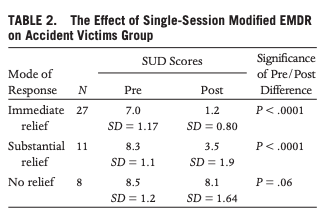 Protocole Kutz et al. (2008)
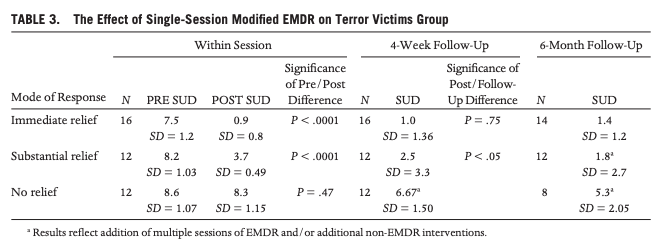 Protocole Kutz et al. (2008)
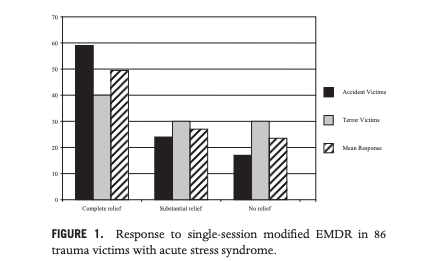 Phase 1: recueil de l’histoire
Description par le patient de la situation, et du ressenti. 
Explication des symptômes manifestes depuis les jours écoulés.
« Pouvez-vous me dire ce qu’il s’est passé? J’ai seulement besoins d’une brève description. »
« Que s’est t’il  passé pour vous depuis que c’est arrivé? »
Phase 2: préparation
Brève description de la nature de l’intervention:
 
" Je vais vous demander de mettre vos mains sur vos genoux, de vous concentrer sur l'événement difficile et je vous tapoterai les mains pour vous aider à le traverser. A la fin de chaque tapotement, je vous poserai quelques questions simples pour savoir où vous en êtes. "
Phase 3: évaluation
Demander au patient de se concentrer sur la perception (image, son, odeur,..), la sensation (pression, suffocation, anxiété) la plus dérangeante. Le niveau de détresse est évalué à l'aide du SUDS (0 à 10).

 « Essayez de vous concentrer sur la partie la plus dérangeante de l'événement. Il peut s'agir d'une image, d'un son, d'un sentiment inconfortable ou douloureux... Qu'est-ce que c'est ? Lorsque vous y pensez, sur une échelle de 0 à 10, 0 vous ne ressentez rien de perturbant, 10 la pire perturbation que vous pouvez imaginer, où vous placeriez-vous ? »
Phase 4: désensibilisation
Début de la première série de tapotements (environ 45 secondes).
" Concentrez-vous sur ce que vous venez de me dire. Nous allons commencer à taper "
Phase 5: évaluation
Après le premier set il est demandé au patient de décrire ce qui lui vient (sensations, émotions et associations). La détresse causée par  l’événement initial est alors réévaluée.  Si le niveau de détresse reste inchangé ou baisse peu, un nouveau set de MO est pratiqué. Si le SUD diminue fortement, on refait un set final pour s’assurer que plus rien ne reste.
 
«  Respirez profondément. Que ce passe t’il après? Sur la même échelle de 0 à 10, où seriez-vous maintenant? OK, continuez avec ça. »
Phase 6:
Si un nouvel aspect de l’événement traumatisant apparaît, on demande alors au patient de se concentrer dessus à nouveau et on refait un set de MO. Si un souvenir du passé revient, on demande alors au patient de le mettre de côté et de se concentrer sur le présent en tentant d’ignorer l’association avec le passé.
« Je sais qu'il est parfois difficile de mettre le passé de côté. Mais je vais vous demander d'essayer de vous concentrer sur l'événement dont nous venons de parler, d'accord ? Concentrez-vous sur l'événement qui s'est produit il y a quelques jours... Et continuez »
Phase 7:
Les sets de MO sont poursuivis jusqu’à ce que l’on arrive à une amélioration et une stabilisation de la situation. Le nombre de sets nécessaires est variable selon les sujets.

Habituellement, on essaie de continuer jusqu’à ce que le niveau de perturbation baisse d’au moins 2 à 4 points
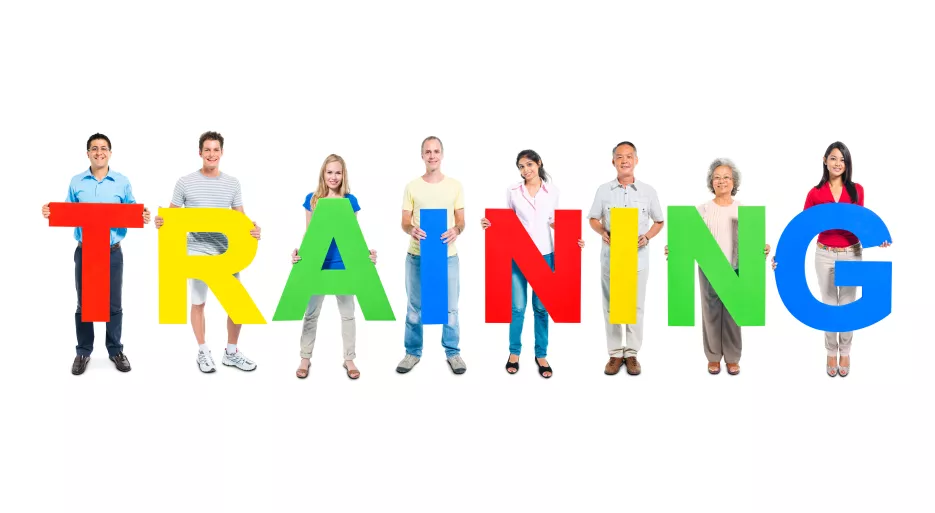 Questions?